Hernie ombilicale la vraie vie !!Les résultats comparatifs des cures prothétiques laparoscopiques ou open  intra péritonéales des hernies ombilicalesdépendent-ils du diamètre du défect ?
Florent Jurczak, Samuel Frey,  Gerard Fromont, Andre Dabrowski, Marc Soler, Jean-Pierre Cossa, Eric Magne, Constantin Zaranis, Mathieu Beck, Jean-François Gillion, the Hernia-Club Members
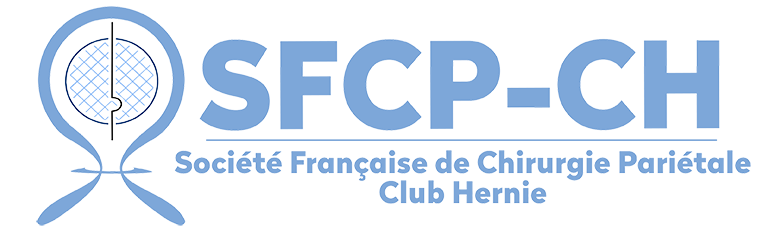 Maison de la Chimie
17 juin 2022
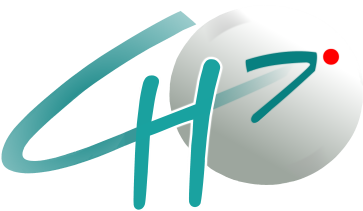 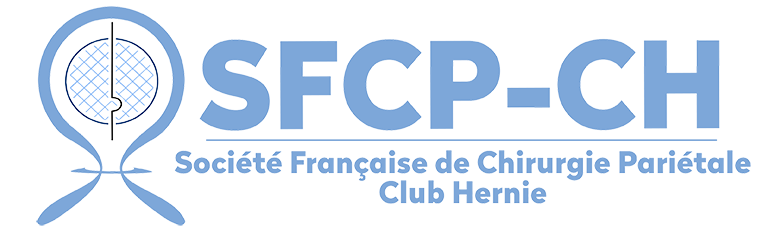 Publication
Article récent : S. Frey et al. / Surgery (2021) Are the relative benefits of open versus laparoscopic intraperitoneal mesh repair of umbilical hernias dependent on the diameter of the defect?
A venir :
Is mesh repair associated with better early outcomes than suture for small umbilical hernias ? 
Quelle Taille de la prothèse ?
Voie pré péritonéale : quel abord?
Nouvelles techniques : intérêts ?? 
………
Introduction
Quelle est la place de la laparoscopie dans la cure de hernies ventrales primaires avec IPOM ?
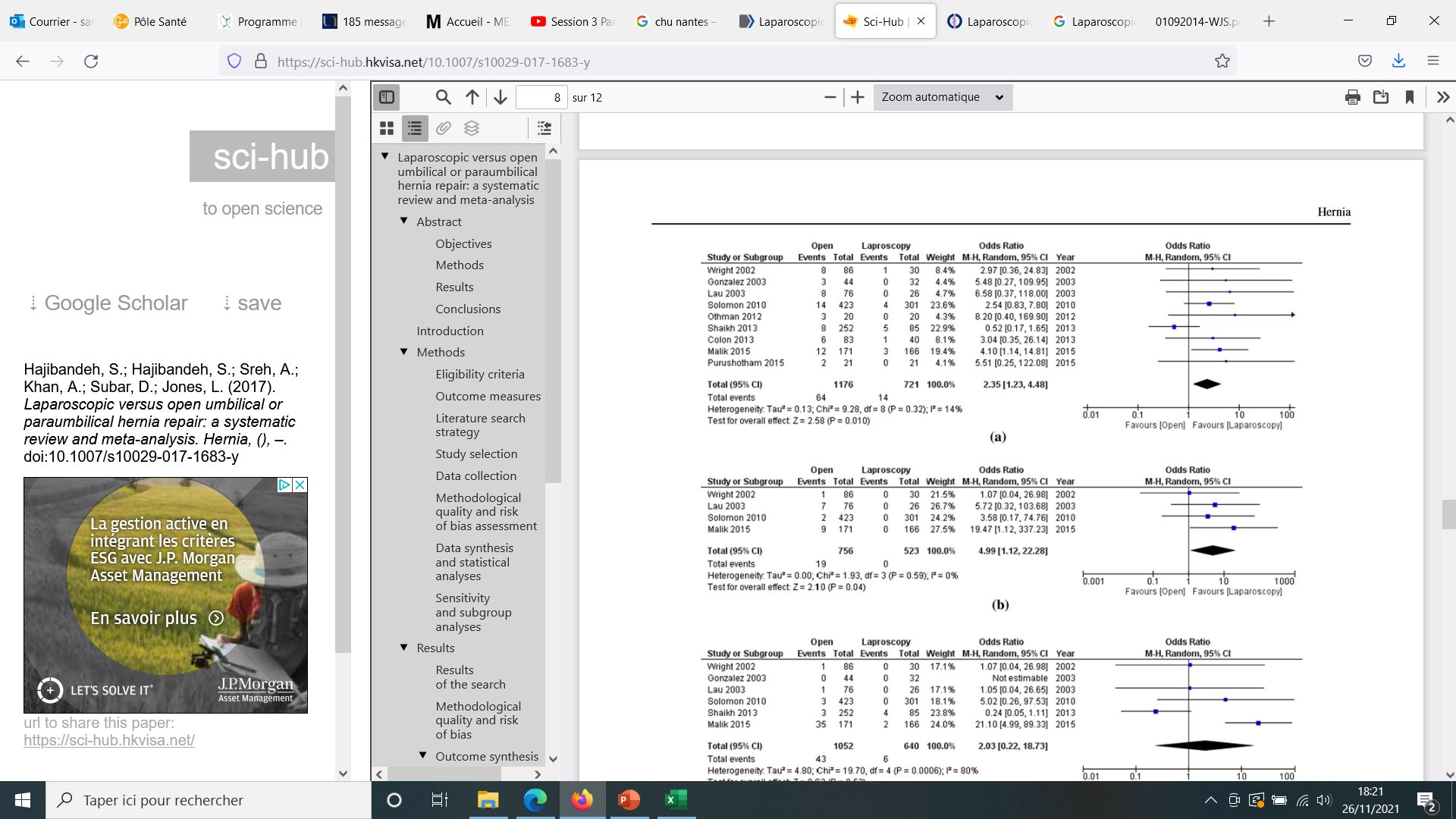 Complications cicatricielles
Plaies digestives
Infections du site opératoire
Temps opératoire
Récidives
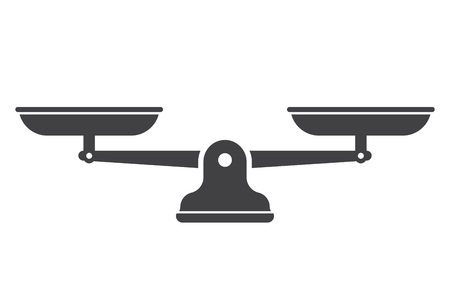 Douleurs ?
Hajibandeh et al. Hernia, 2017
Henriksen et al. Br J Surg, 2020; Sauerland et al. Cochrane Database Syst rev, 2011; Zhang et al. World J Surg, 2014
Introduction
Quelle est la place de la laparoscopie dans la cure de hernies ventrales primaires avec IPOM ?
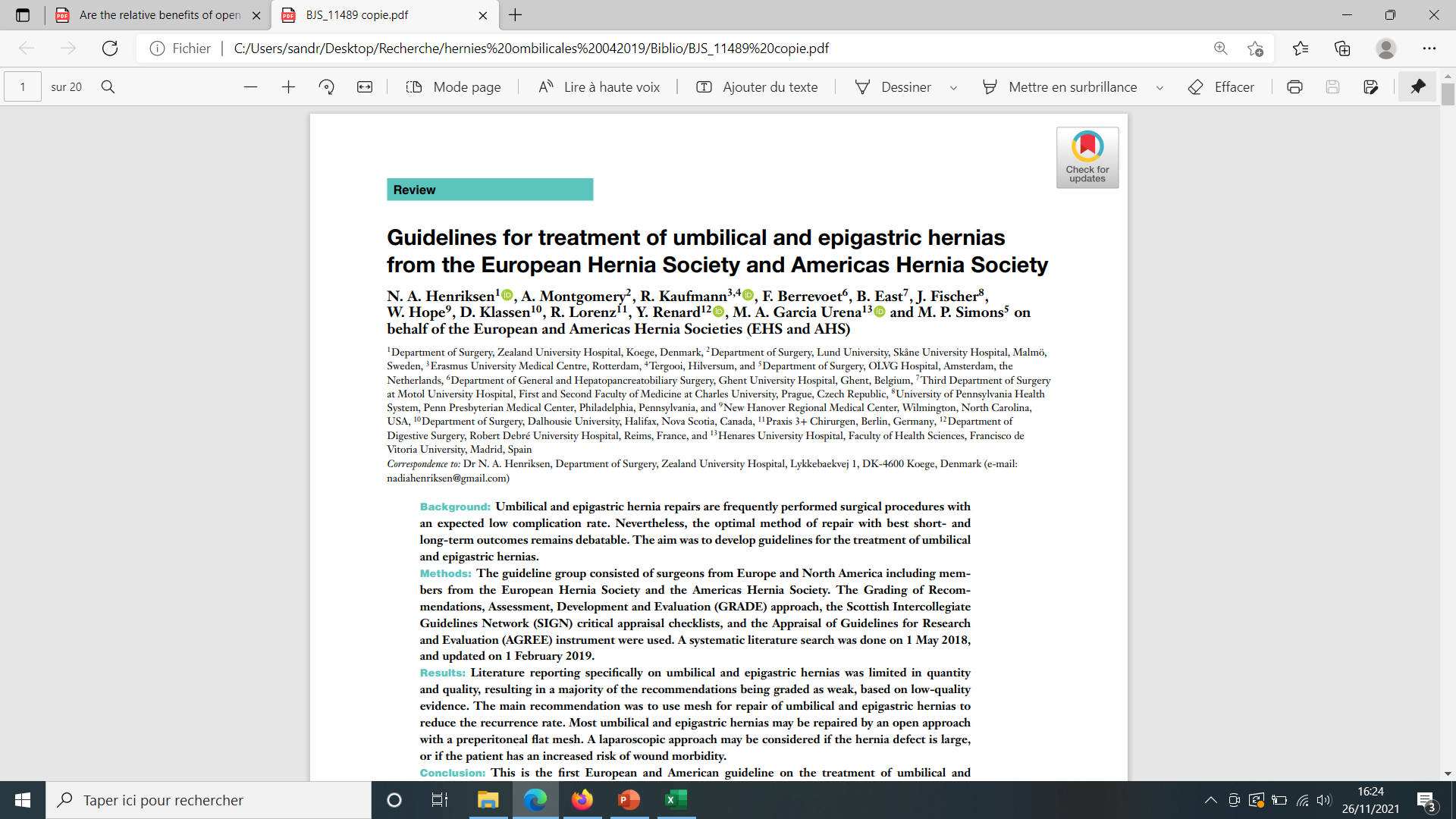 Complications cicatricielles
Plaies grêliques
Infections du site opératoire
Temps opératoire
Récidives
Recommandations (faible niveau de preuve)
Laparoscopie si  > 4cm
Laparoscopie si risque de complications cicatricielles
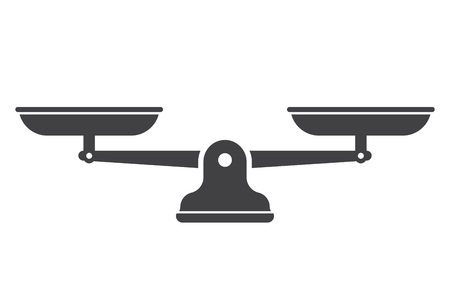 Douleurs ?
Limites : 
Inclusion de hernies ombilicales, épigastriques et incisionnelles 
Non spécifiques de l’IPOM
Pas de prise en compte de la taille de la hernie
Henriksen et al. Br J Surg, 2020; Sauerland et al. Cochrane Database Syst rev, 2011; Zhang et al. World J Surg, 2014
Objectif
Comparer les résultats des cures prothétiques IPOM laparoscopiques versus open des hernies ombilicales selon la classification de l’European Hernia Society (EHS)
Matériel et méthodes
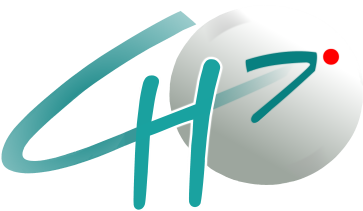 Etude multicentrique, observationnelle (registre du Club Hernie)

Sélection : Patients adultes opérés d’une hernie ombilicale entre le 1er septembre 2011 et le 1er avril 2019
3 sous-groupes/taille du défect (critères EHS) :


Exclusion : 
Age < 18 ans
Diamètre de la hernie non connu
Association avec une autre hernie ventrale
Hernies épigastriques
Hernies incisionnelles
Raphies simples
Prothèses extra-péritonéales
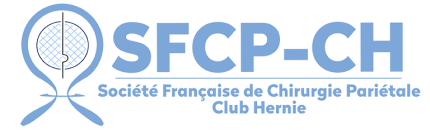 - Petite ( < 2 cm)
- Moyenne ( ≥ 2 à 4 cm)
- Large ( ≥ 4cm)
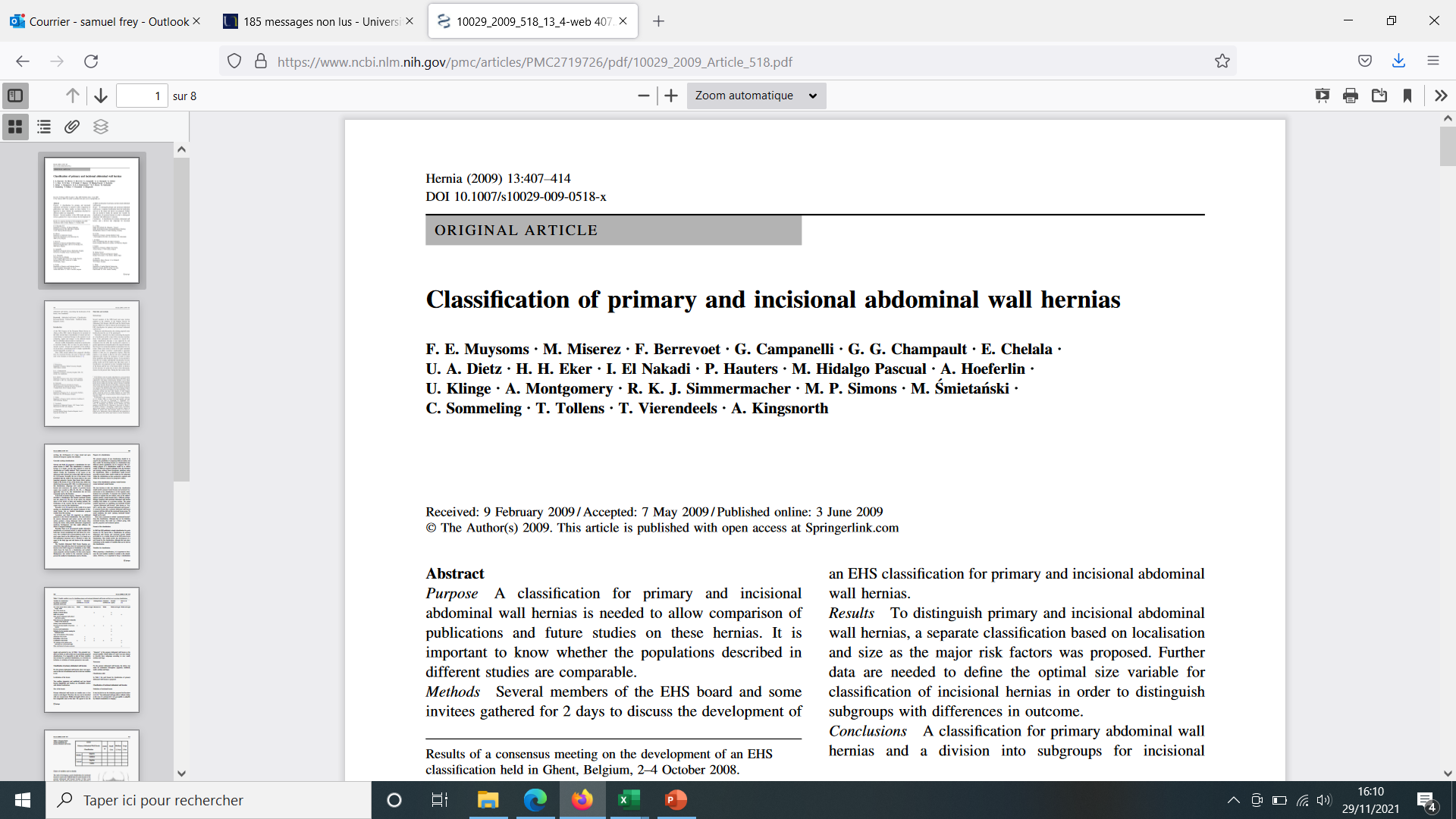 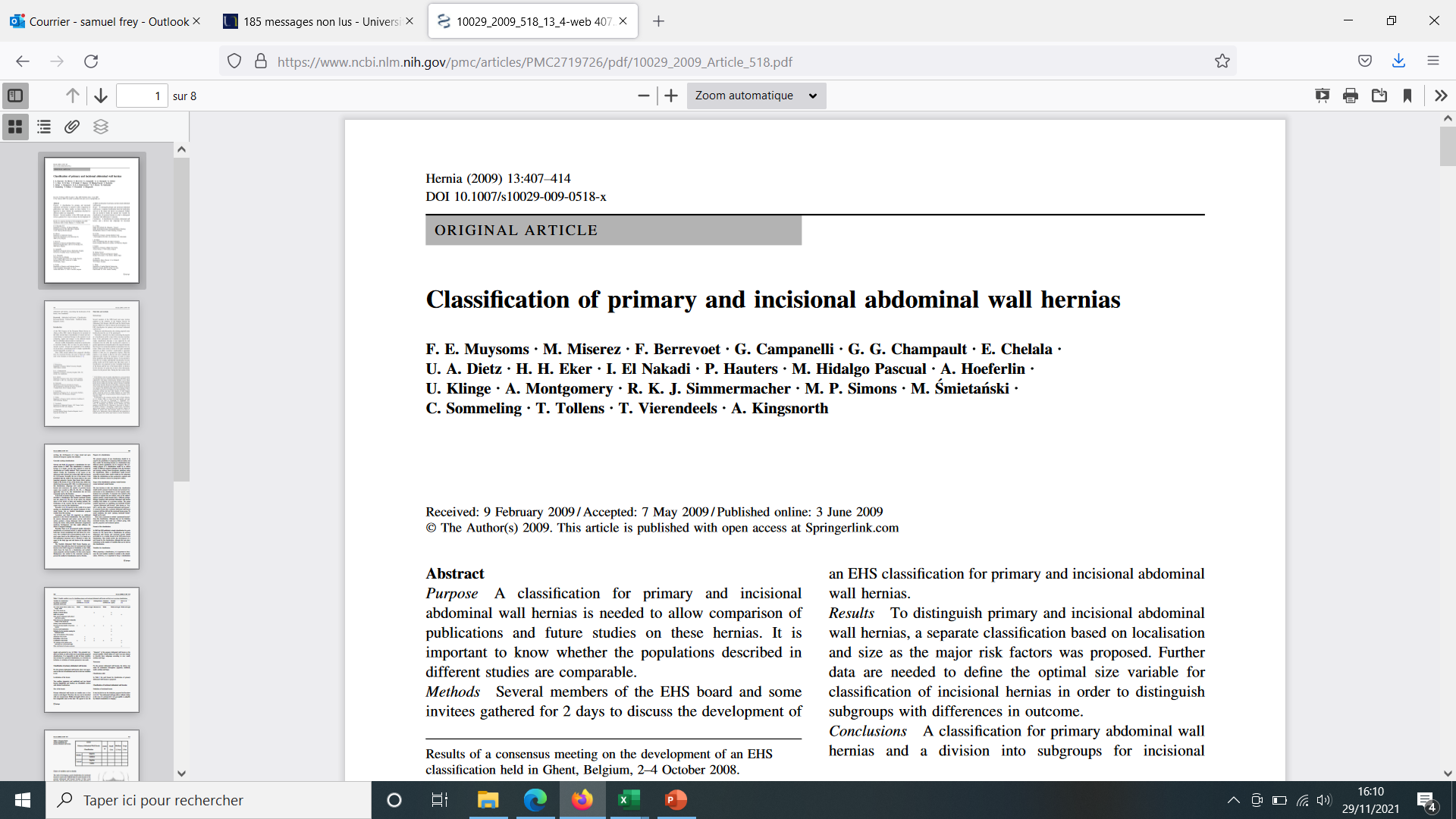 Muysoms et al. Hernia, 2009
Matériel et méthodes
Critère de jugement principal 
Douleur post-opératoire à J1, M1 et 2 ans après chirurgie (ARC)
VRS-4 : catégorisée en « non »,  « inconfort », « douleur modérée », « importante »
NRS-11 : Echelle numérique (0 à 10)
Matériel et méthodes
Critère de jugement principal 
Douleur post-opératoire à J1, M1 et 2 ans après chirurgie ( ARC)
Critères de jugement secondaires
Taux de complications post-opératoires précoces
Complications précoces (< 30 jours)
Complications intra-péritonéales
Complications du site opératoire (SSO)
Non infectieuses
Intraperitoneal SSI (abcès, péritonite, fistule)
Infectieuses (SSI)
Non infectieuses 
(SSO non-SSI)
Hématomes / saignements
Occlusions grêliques
Abcès péri-prothétiques
Séromes péri-prothétiques
Abcès sous cutanés
Séromes sous cutanés
Haskins et al. Hernia, 2018 ; DeBord et al, Hernia, 2018
Matériel et méthodes
Critère de jugement principal 
Douleur post-opératoire à J1, M1 et 2 ans après chirurgie  (ARC)
Critères de jugement secondaires
Taux de complications post-opératoires précoces
Taux de récidives et de ré-opérations tardives
Résultats
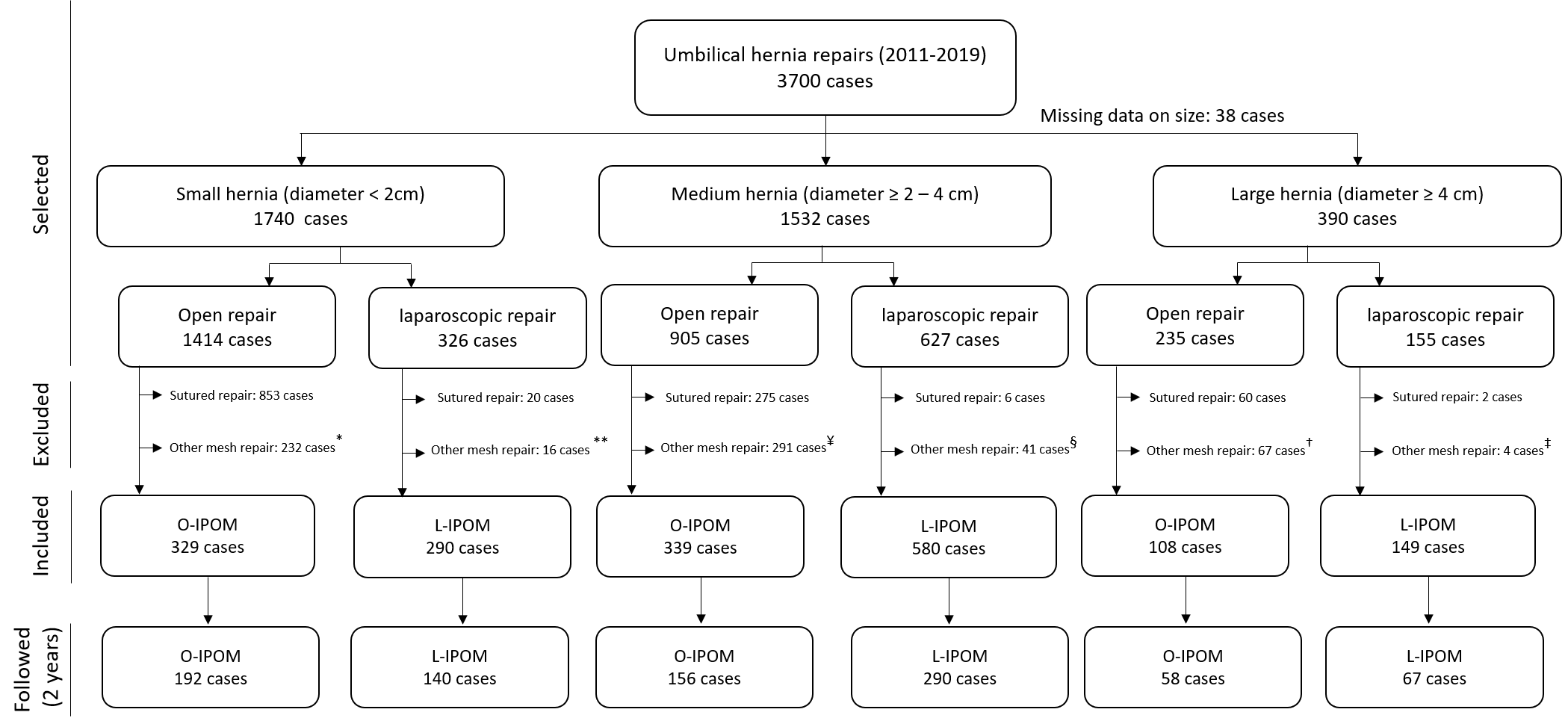 Résultats
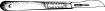 J0
Temps
Caractéristiques de la population à baseline
Caractéristiques de la cure de hernie
La proportion de patients non douloureux était plus faible 
dans le groupe laparoscopie
Overlap > en coelio
Fixation agrafes
Résultats
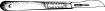 J0
J1
Temps
A J1, la douleur (NRS-11) était plus importante après laparoscopie pour les petits et moyens défects




Temps opératoire < coelio/open  pour moyen et larges défects
Résultats
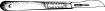 J0
J1
M1
Temps
A M1, les douleurs modérées avec impact sur l’activité
 étaient plus fréquentes après laparoscopie pour les petits et moyens défects
Résultats
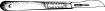 J0
J1
M1
2 ans
Temps
La laparoscopie était associée à plus de douleurs sévères à 2 ans pour les petits défects
Résultats
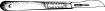 J0
J1
M1
2 ans
Temps
Les complications du site opératoire précoces étaient plus fréquentes dans le groupe open pour les petits et moyens défects
Résultats
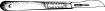 J0
J1
M1
2 ans
Temps
Le taux de réinterventions précoces était comparable entre les groupes

Plus de complications pariétales en abord local
Résultats
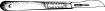 J0
J1
M1
2 ans
Temps
Le taux de récidives confirmées était plus important dans le groupe open pour les larges défects
Discussion
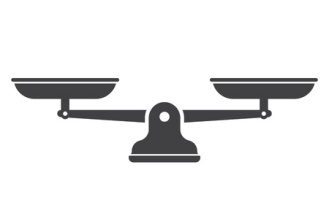 Quelle est la place de la laparoscopie 
dans la cure de hernie ombilicale avec IPOM ?
Douleurs 
précoces
Complications 
du site opératoire
Temps opératoire
Douleurs chroniques
O > L-IPOM
Petite ( < 2 cm)
Complications 
du site opératoire
Douleurs 
précoces
Temps opératoire
Moyenne ( ≥ 2 à 4 cm)
L > O-IPOM
Large ( ≥ 4cm)
Récidives
Forces de l’étude
Limites de l’étude
Nombre de patients : registre du Club Hernie

Données recueillies prospectivement, multicentrique

Population sélectionnée : hernies ombilicales
Nombre de patients non douloureux dans le groupe open

Différence de taille de la prothèse

Suivi à 2 ans chez 50% des patients
Conclusion
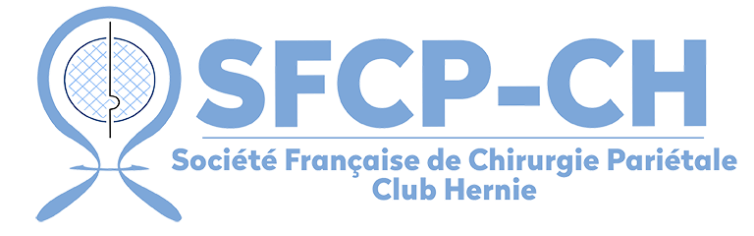 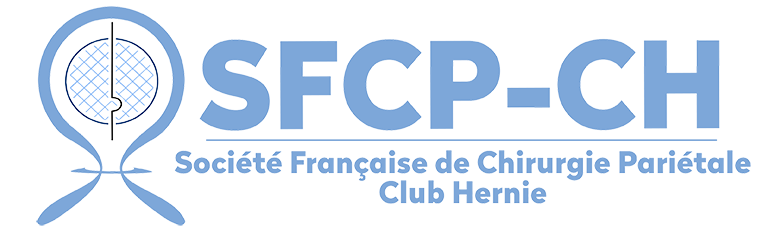 Les résultats de la cure prothétique de hernie ombilicales open ou laparoscopique semblent dépendre de la taille du défect, et confirment l’intérêt de la cœlioscopie pour les hernies volumineuses 

L’IPOM reste largement réalisée, le taux de complication 
   dans cette étude est faible

Nombreuses analyses complémentaires et croisées à venir 

Les techniques «  innovantes » sont référencées dans la base 
Elles feront l’objet d’analyses ciblées et comparatives !!!
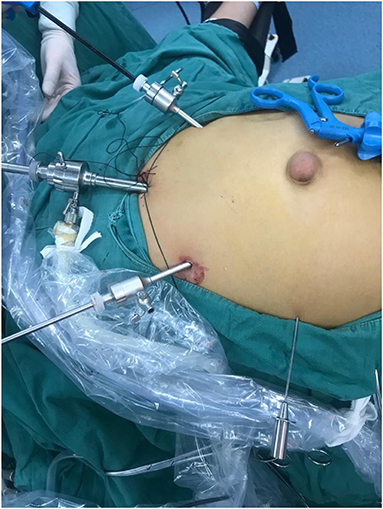 Zhang et al. Front Surg, 2021
Merci de votre attention !